Moje   działaniach  w ramach realizacji programu pn. „Lider wiedzy i ochrony środowiska”.
Daniel Furtak  - Klasa IVAT 
Opiekun merytoryczny – Barbara Okleja /nauczyciel biologii/
ZADANIE :OCHRONA ŚRODOWISKA
Wykonanie i wywieszenie pod nadzorem nauczyciela budek lęgowych, schronów, domków dla gatunków wymagających czynnej
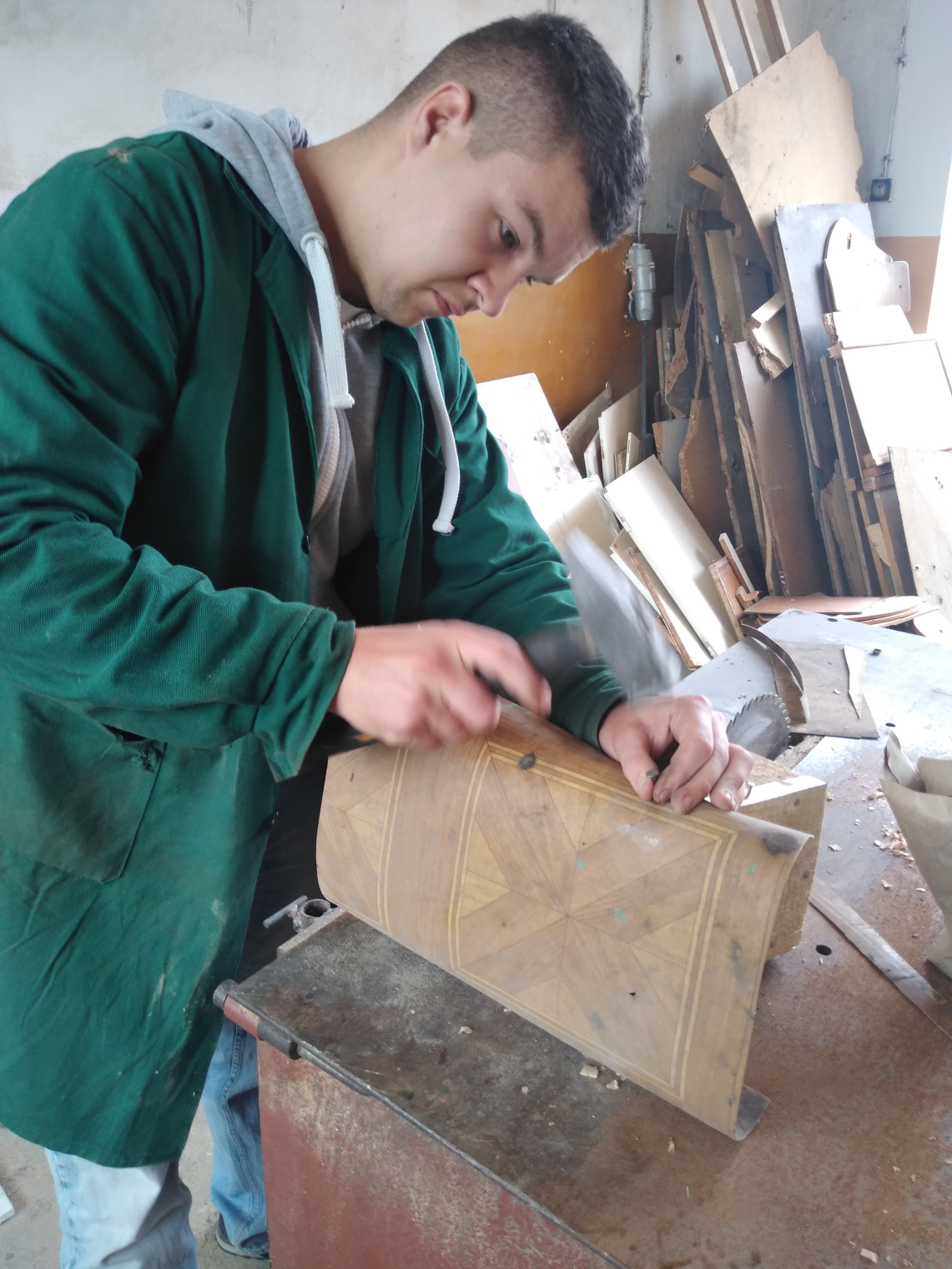 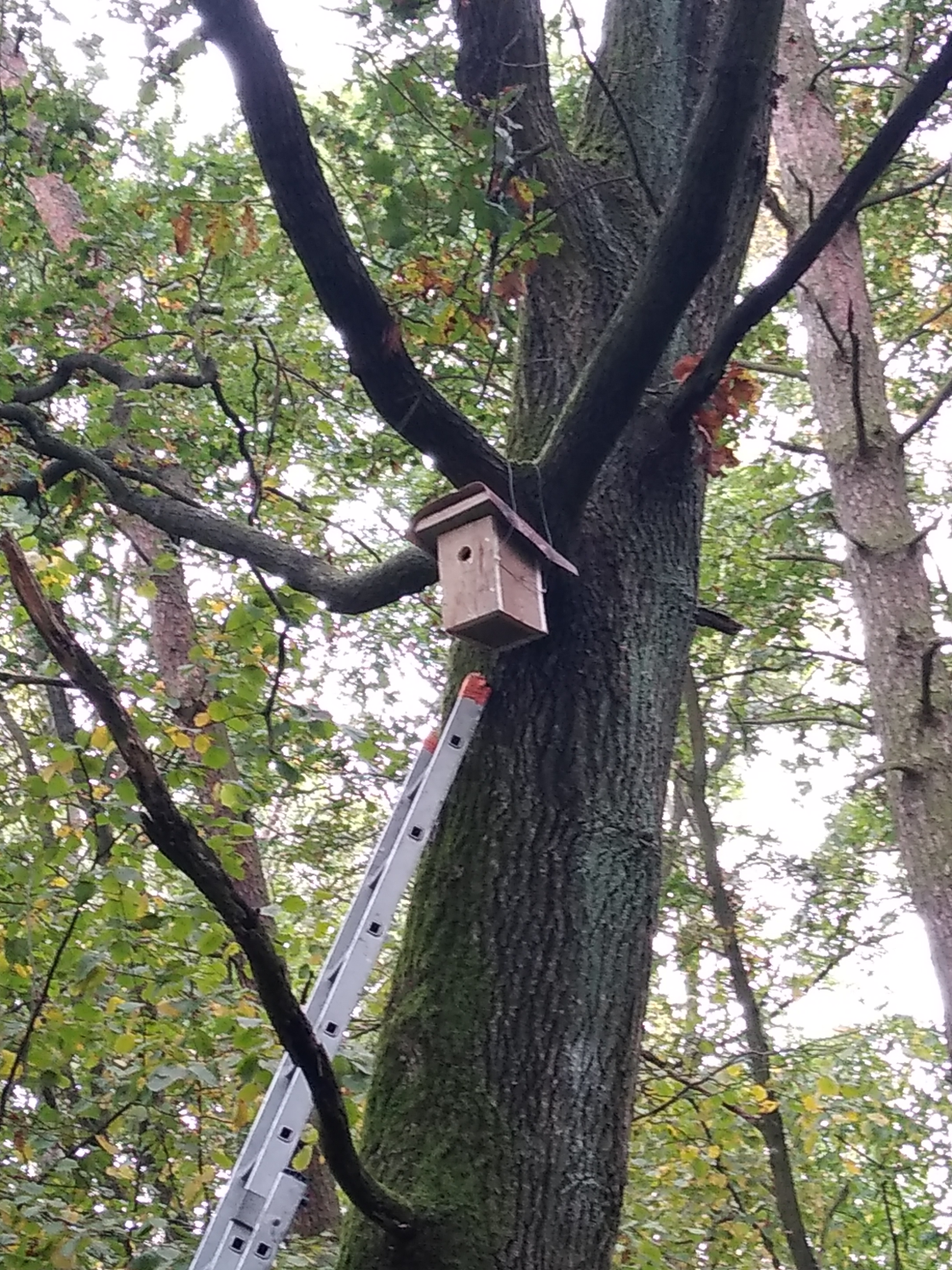 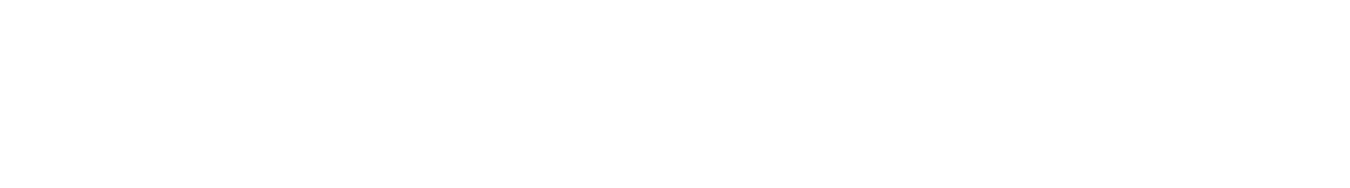 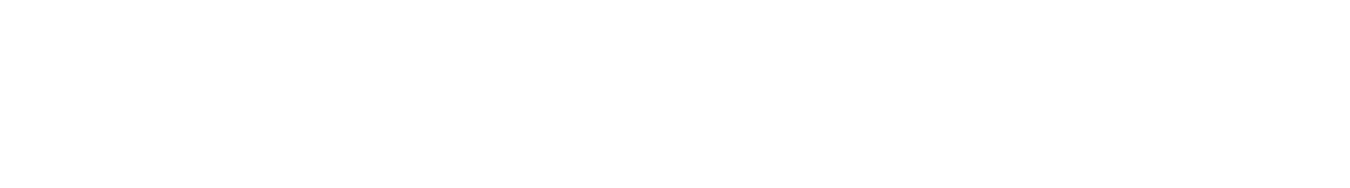 ZADANIE :  OCHRONA PRZYRODY
Przygotowanie opracowania dotyczącego form ochrony lub gatunków i siedlisk chronionych lub programów czynnej ochrony przyrody na pobliskim obszarze, do 50 km od miejsca zamieszkania
Pomniki przyrody -folder
Pomniki przyrody -folder
ZADANIE :OCHRONA ŚRODOWISKA
Przygotowanie opracowania dotyczącego gminnych/miejskich programów/projektów związanych z ochroną środowiska .


Załącznik wersja papierowa programu
ZADANIE :OCHRONA ŚRODOWISKA
Uporządkowanie swojego lokalnego świata; zorganizowanie lokalnej akcji sprzątania środowiska naturalnego
ZADANIE :INNA AKTYWNOŚĆ
ZADANIE :INNA AKTYWNOŚĆ
Odbycie spotkania z przedstawicielem instytucji działającej na rzecz edukacji i ochrony środowiska
ZADANIE : INNA AKTYWNOŚĆ
 
Przygotowanie prezentacji multimedialnej na temat lokalnej edukacji ekologicznej, ochrony przyrody lub ochrony środowiska w oparciu o dokonane działania i zaprezentowanie jej publicznie.
Spotkanie z młodzieżą z internatu ZSZ Nr 1 im Władysława Korżyka w Rykach


Prezentacja w wersji elektronicznej
Przygotowanie  ulotki  (2  strony  formatu  A4) o Programie  Priorytetowym  Czyste  Powietrze 

znajdującego  się  na  stronie  www.wfos.lublin.pl i przekazanie  ulotki  seniorom  oraz  innym
Podsumowanie
Realizacja programu pn” Lider wiedzy i Ochrony Środowiska  zwiększyła moją wiedze na temat ekologii i ochrony środowiska i wzrost poczucia odpowiedzialności za środowisko w którym żyje.
   Daniel Furtak